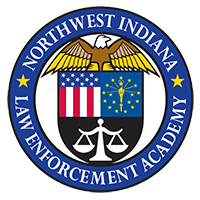 CONSTITUTIONAL CARRYof HANDGUNS
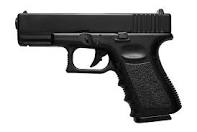 Indiana House Bill 1296
DIGEST
Firearms matters. Repeals the law that requires a person to obtain a license to carry a handgun in Indiana. Specifies that certain persons who are not otherwise prohibited from carrying or possessing a handgun are not required to obtain or possess a license or permit from the state to carry a handgun in Indiana. Prohibits certain individuals from knowingly or intentionally carrying a handgun. Creates the crime of "unlawful carrying of a handgun" and specifies the penalties for committing this crime. Allows particular individuals who do not meet the requirements to receive a handgun license and are not otherwise prohibited to carry a handgun in limited places. Allows a resident of Indiana to obtain in certain circumstances a license to carry a handgun in Indiana. Makes theft of a firearm a Level 5 felony. Defines certain terms. Makes conforming amendments and repeals obsolete provisions.
HOUSE ENROLLED ACT 1296PERMITLESS CARRY
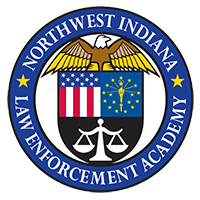 The bill repeals the law that requires a person to obtain a license to carry a handgun in Indiana.

Specifies that certain persons who are not otherwise prohibited from possessing a handgun are not required to obtain or possess a license or permit from the state to carry a handgun in Indiana.
HOUSE ENROLLED ACT 1296PERMITLESS CARRY
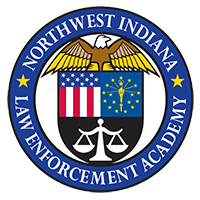 Creates the crime of “Unlawful Carrying of a Handgun”.
Firearm Theft – The bill makes the Theft of a Firearm a Level 5 Felony.
Retains Indiana Handgun Licensing System – allows certain residents of Indiana to obtain a license to carry a handgun in Indiana.
PERMITLESS CARRY
Indiana Code 35-47-2-3(a) is the statute for Permitless Carry.

New Crime – Indiana Code 35-47-2-1.5 – Unlawful Carrying of a Handgun – Class A Misdemeanor
Unlawful Carrying of a Handgun
Level 5 Felony Enhancements:
Committed on or in School Property;
Committed within 500 feet of School Property; or
Committed on a School Bus; or 
The person has a PRIOR CONVICTION OF ANY OFFENSE UNDER:
This Section; or
Section 1 of this Chapter (Carrying a Handgun without a License) (before its repeal); or 
Section 22 of this Chapter; or 
The person has been CONVICTED OF A FELONY WITHIN FIFTEEN (15) YEARS before the date of the offense.
Unlawful Carrying of a Handgun
New list of definitions under IC 35-47-2-1.5:
Fugitive from Justice
Indictment
Crime Punishable by a Term of Imprisonment Exceeding a Year
Adjudicated a Mental Defective
Alien
Committed to a Mental Institution
Crime of Domestic Violence 
Dangerous
Unlawful Carrying of a Handgun
The following persons MAY NOT KNOWINGLY OR INTENTIONALLY CARRY A HANDGUN:

CONVICTED OF A FELONY (STATE OR FEDERAL).

CONVICTED OF:
“A CRIME OF DOMESTIC VIOLENCE” (IC 35-31.5-2-78);
DOMESTIC BATTERY (IC 35-42-2-1.3); OR 
CRIMINAL STALKING (IC 35-45-10-5).

FUGITIVE FROM JUSTICE.
Unlawful Carrying of a Handgun
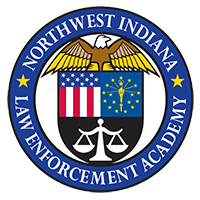 LESS THAN EIGHTEEN (18) YEARS OF AGE UNLESS AUTHORIZED UNDER IC 35-47-10;

RESTRAINED BY AN ORDER OF PROTECTION
Issued under IC 34-26-5 (Domestic Violence, Family Violence, and Harassment, NOT WORKPLACE VIOLATION);

UNDER INDICTMENT
“Indictment” means any formal accusation of a crim made by prosecuting attorney in any court for a crime punishable by a term of imprisonment exceeding one (1) year.
Unlawful Carrying of a Handgun
Less than Twenty-three (23) Years of Age AND HAS AN ADJUDICATION AS A DELINQUENT CHILD FOR AN ACT DESCRIBED BY IC 35-47-4-5 (POSSESSION BY SVF; UNLESS AUTHORIZED UNDER IC 35-47-10.

FUGITIVE FROM JUSTICE (May apply out-of-state wants/warrants but no Indiana wants/warrants).
Unlawful Carrying of a Handgun
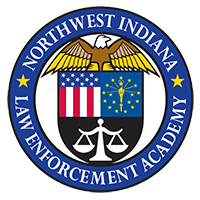 A PERSON MAY NOT KNOWINGLY OR INTENTIONALLY CARRY A HANDGUN :
A PERSON DISHONORABLY DISCHARGED FROM MILITARY SERVICE OR THE NATIONAL GUARD. 
ADJUDICATED DANGEROUS UNDER IC 35-47-14-6;
ADJUDICTED A MENTAL DEFECTIVE;
AN ALIEN (CERTAIN ALIENS NOT LAWFULLY IN THE UNITED STATES AS DEFINED);
COMMITTED TO A MENTAL INSTITUTION;
A PERSON WHO REMOUNCES THEIR UNITED STATES CITIZENSHIP IN THE MANNER DESCRIBED IN 8 USC 1481.
Unlawful Carrying of a Handgun
PRACTICAL ENFORCEMENT
IF arresting for another criminal offense and the individual is armed with a handgun:
SEIZE handgun, and 
Conduct the appropriate checks to determine if the individual is prohibited from possessing under IC 35-47-2-1.5.
IF new crime – Unlawful Carrying of a Handgun:
Conduct an IDACS check with a Criminal Justice Purpose
Conduct a Triple I check based on reasonable suspicion of criminal activity.
Conduct a Patdown for weapons when officer has a reasonable suspicion that criminal activity is afoot and reasonably believes the person is Armed and Dangerous.
Unlawful Carrying of a Handgun
PRACTICAL ENFORCEMENT
OFFICERS SHOULD NOT:
Rely solely on a person’s license status when showing suspended or revoked to determine whether the are in-fact a proper person under the Unlawful Carry law;
Conduct a Terry stop, Pat-down, or Arrest an individual solely because they are armed, without some further reasonable suspicion or PC;
Conduct a Criminal History check to determine if they are prohibited from possessing SOLELY because the person is Armed.
Unlawful Carrying of a Handgun
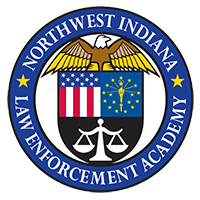 NOTEWORTHY THOUGHTS
Due to some differing sets of criteria for the issuance of a license to carry handgun and unlicensed carry of a handgun, IT MAY BE POSSIBLE TO BE PROHIBITED FROM UNLICENSED CARRY YET STILL HAVE A VALID HANDGUN PERMIT.
A person who holds a valid license to carry a handgun under this chapter is licensed to carry a handgun in Indiana.
Nothing in this Chapter may be construed to affect the status or validity of a five (5) year or lifetime license to carry a handgun issued by the Superintendent before July 1, 2022.  Any license described under this subsection shall remain valid for the duration of the license or the lifetime of the license, as applicable.
Unlawful Carrying of a Handgun
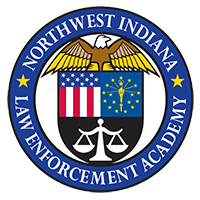 NOTEWORTHY THOUGHTS
Reciprocity License:

A resident of this state who wishes to carry a firearm in another state under a reciprocity agreement entered into by this state and another state may obtain a license to carry a handgun in Indiana.